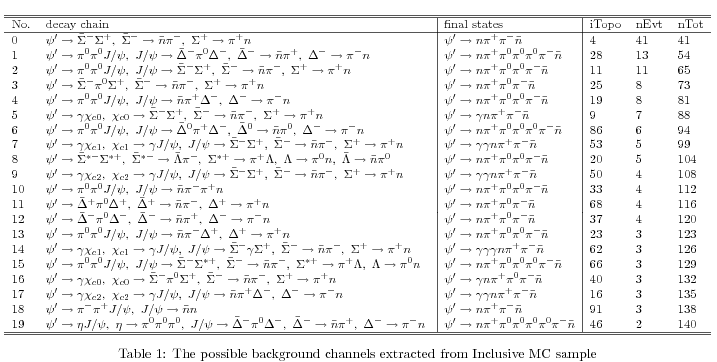 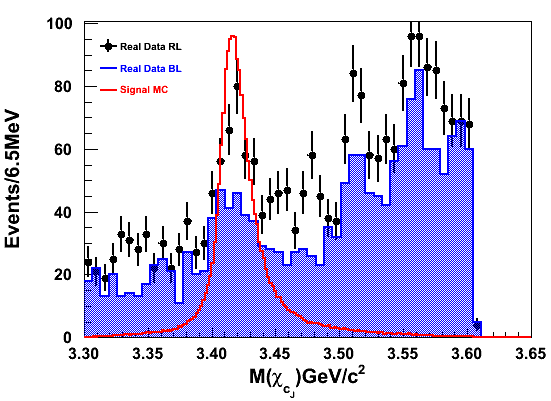 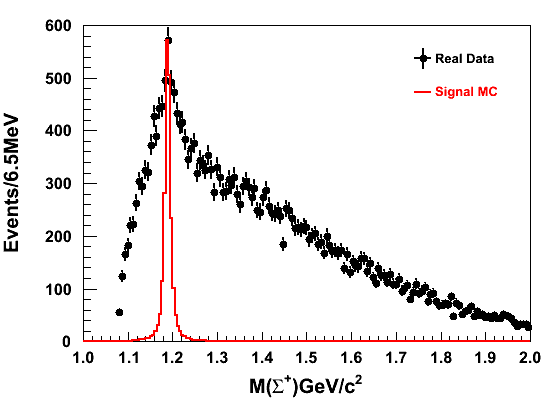 Sideband of sigma+ applied to improve the signal (Black dot)
Note: 
Main Peaking Bkg in Mass of Chicj:
Gama chicJ -> gam Delta+ 	anti-Delta- (no idea ??)
Gama chicJ-> gam gam J/psi -> gg Delta+ anti-Delta- 
gamChicj-> gamgama Jpsi-> gg Sigma+ anti-Sigma- ( BF is known to calculate no. of chicJ event by using normalization)
Event Selection for Minimized BKG
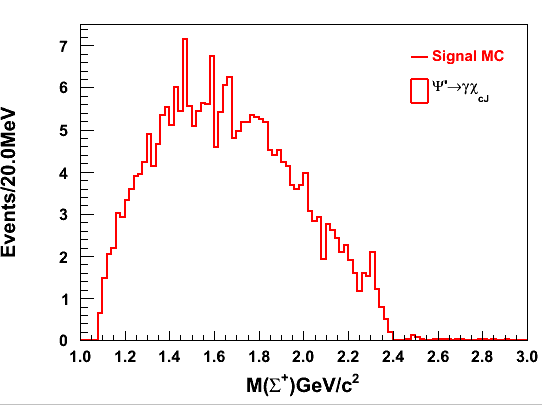 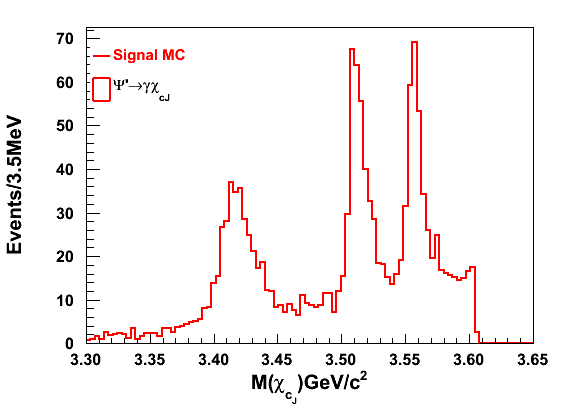 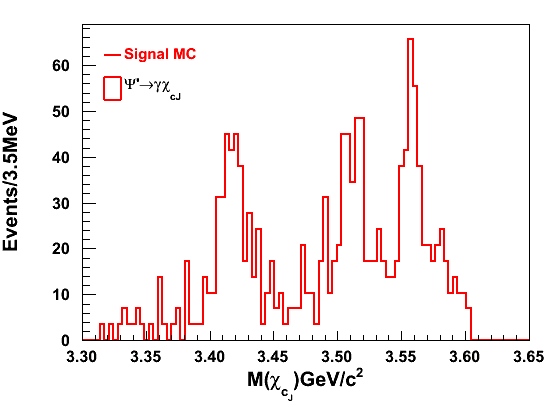 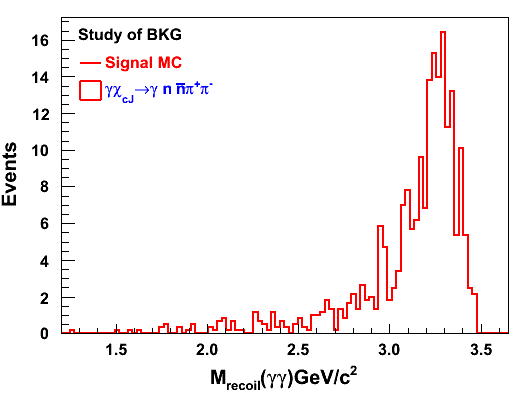 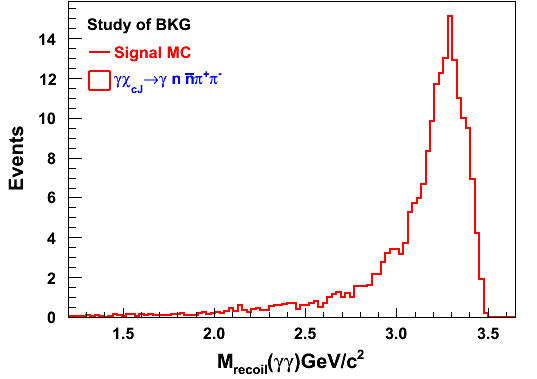 0.7%
11%
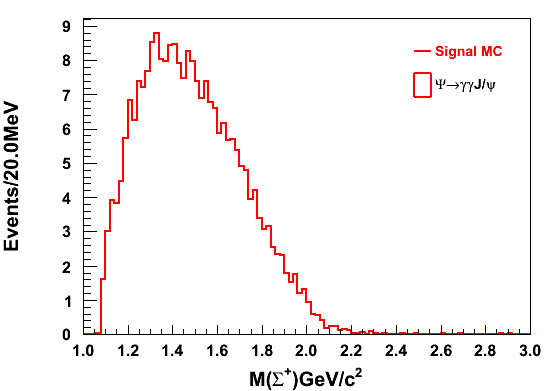 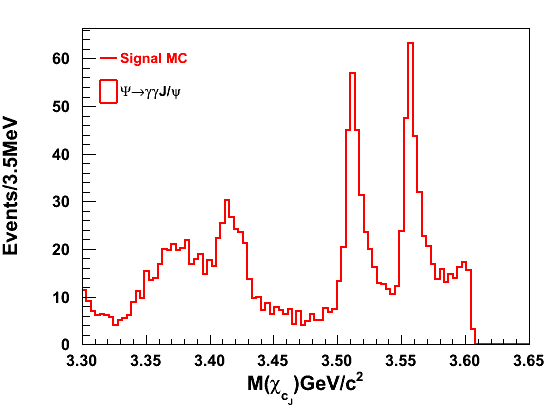 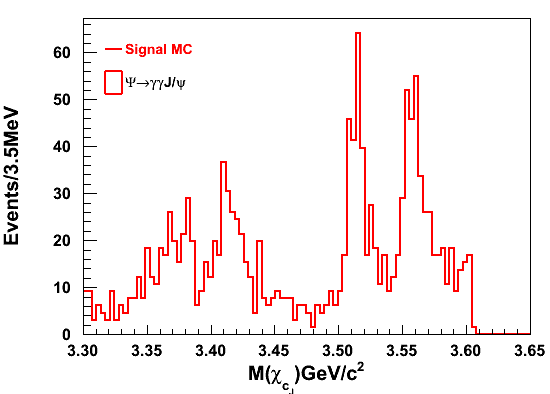 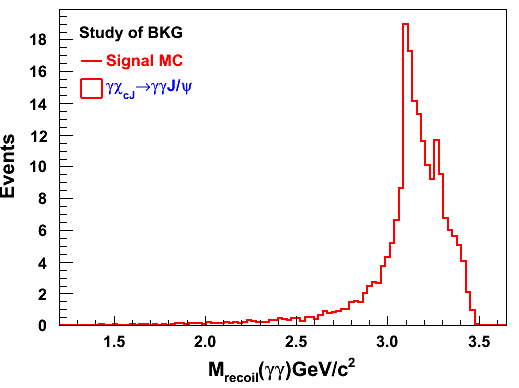 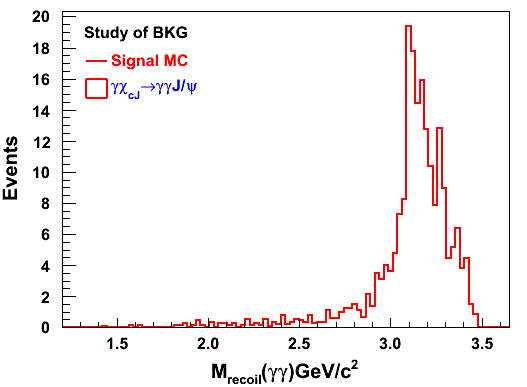 1.1%
9%
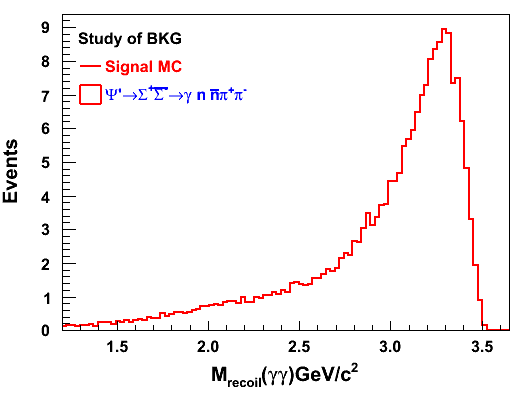 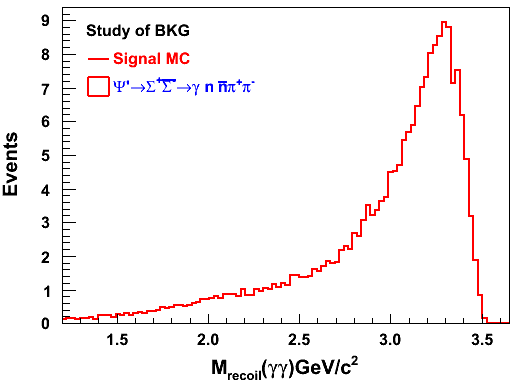 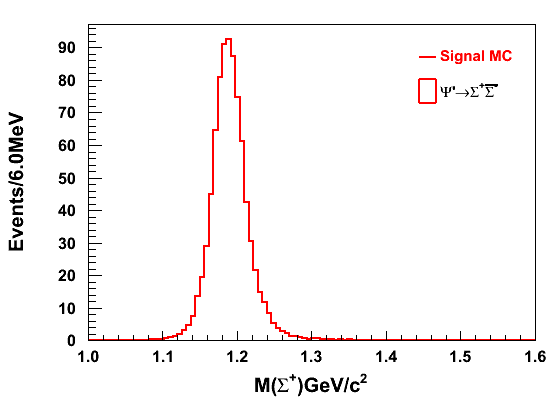 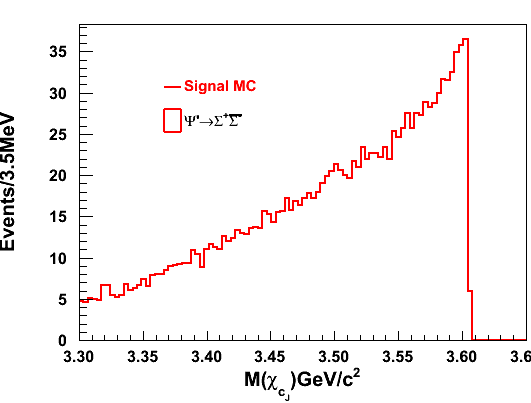 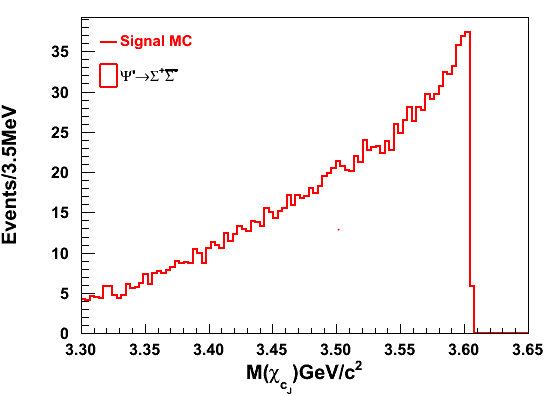 27%
29%
Without Sigmap mass window Cut
Without Sigmap mass window Cut
Invariant Mass of Sigmap no mass cut
Sigmap mass window Cut [1.15,1.25]
Sigmap mass window Cut [1.15,1.25]
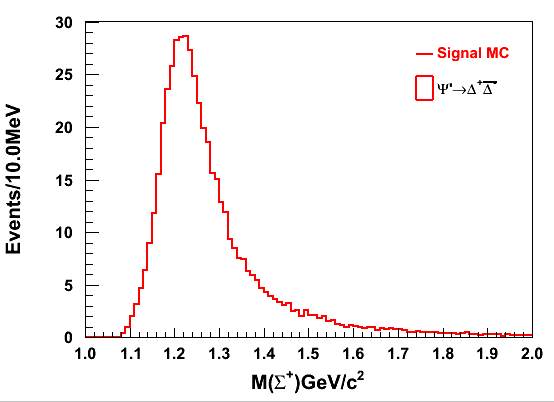 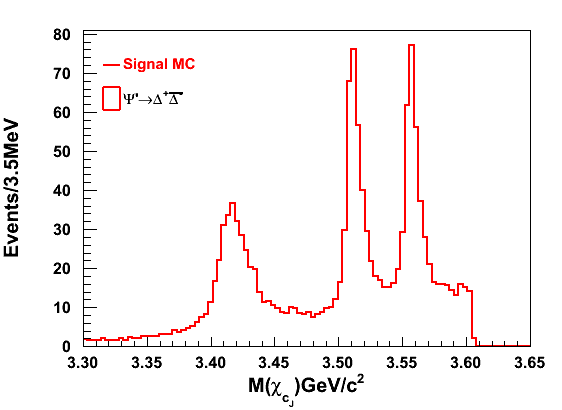 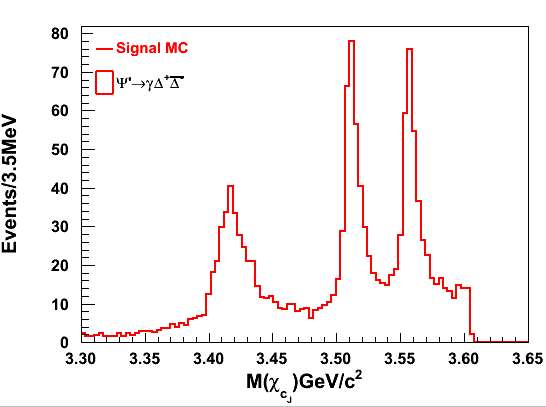 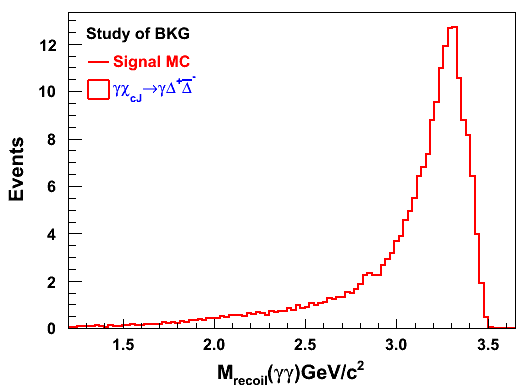 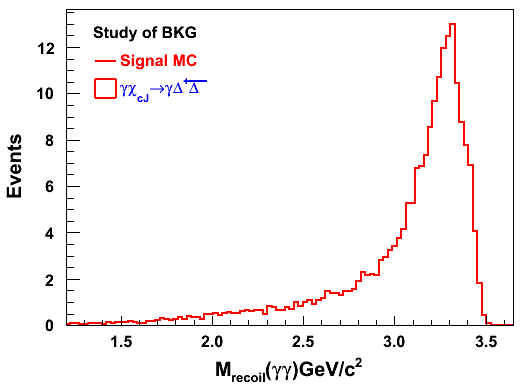 9%
19%
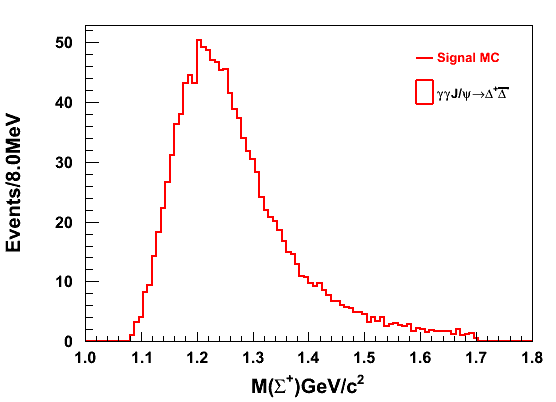 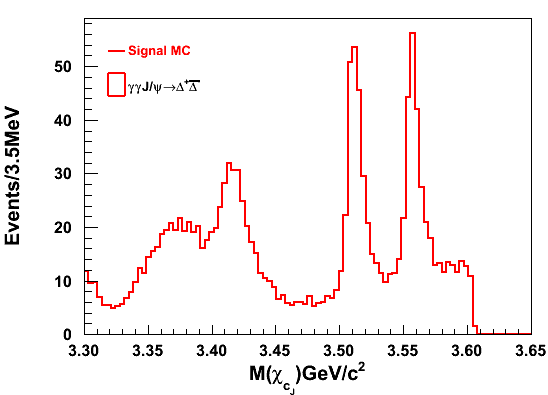 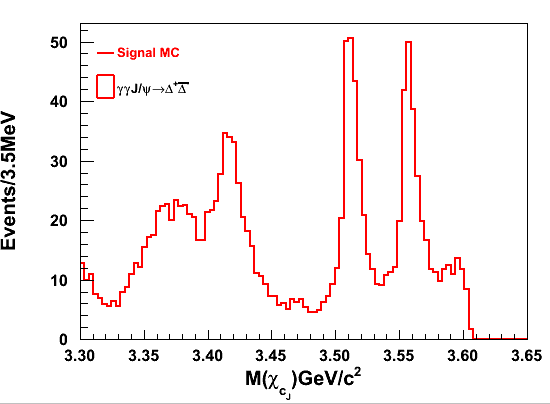 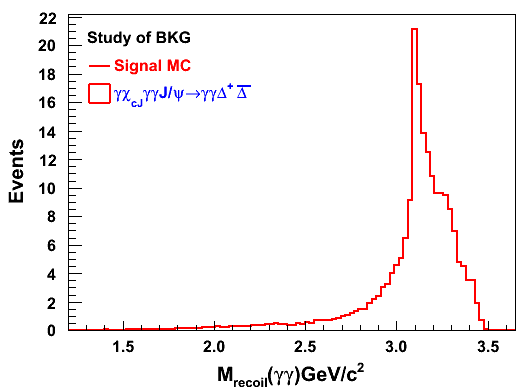 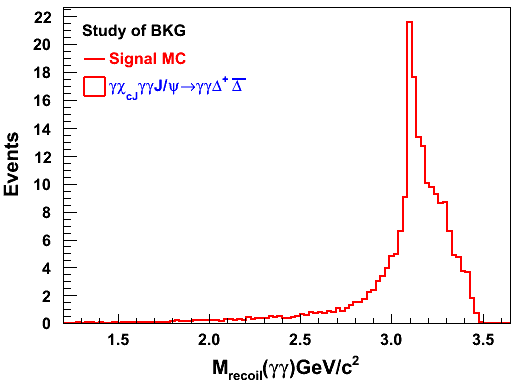 6%
14%
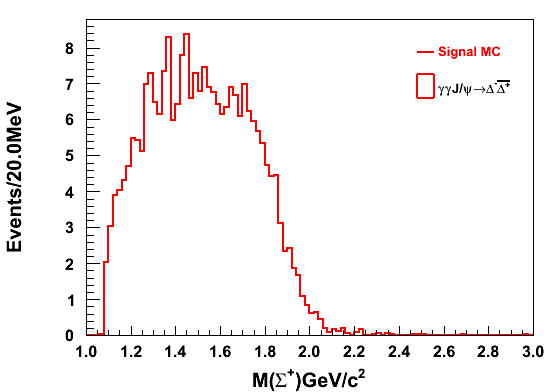 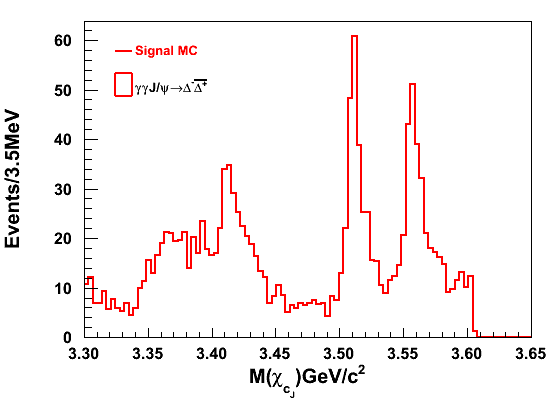 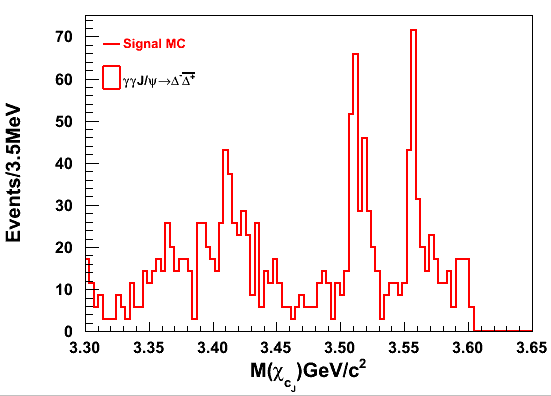 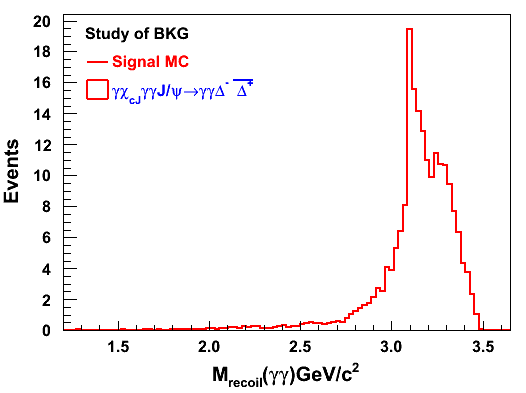 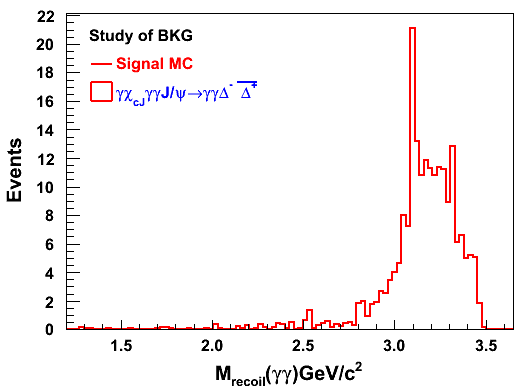 0.6%
7%
Sigmap mass window Cut [1.15,1.25]
Invariant Mass of Sigmap no mass cut
Without Sigmap mass window Cut
Without Sigmap mass window Cut
Sigmap mass window Cut [1.15,1.25]
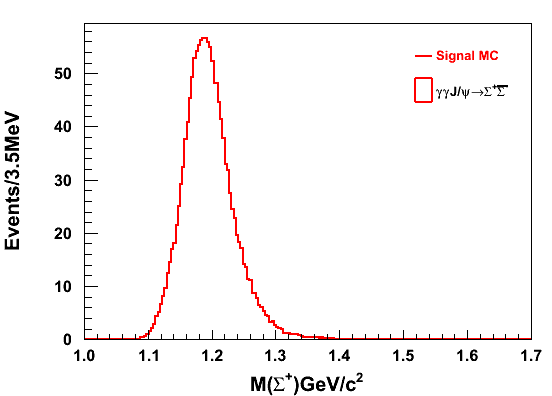 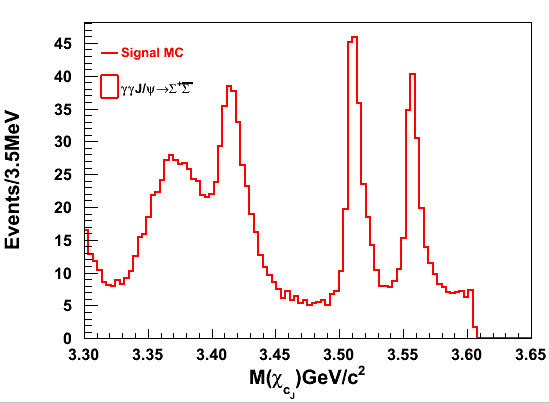 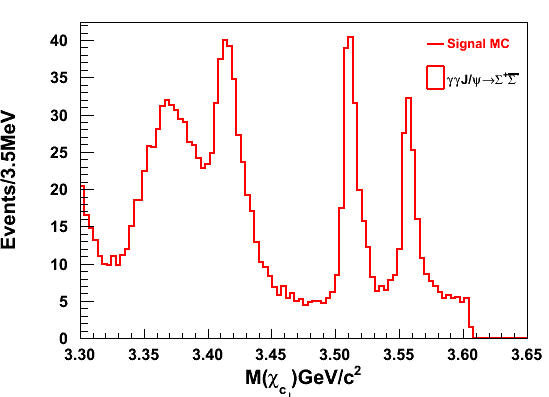 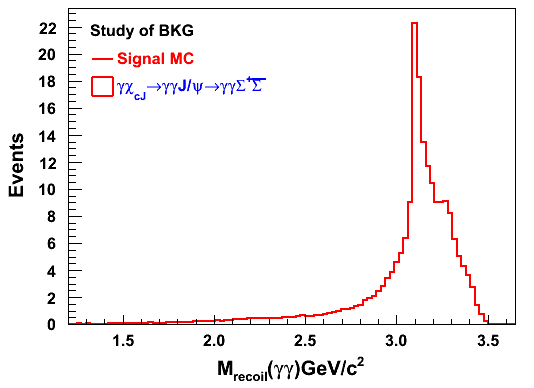 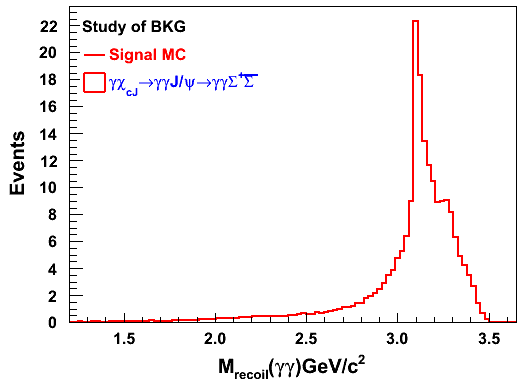 19%
24%
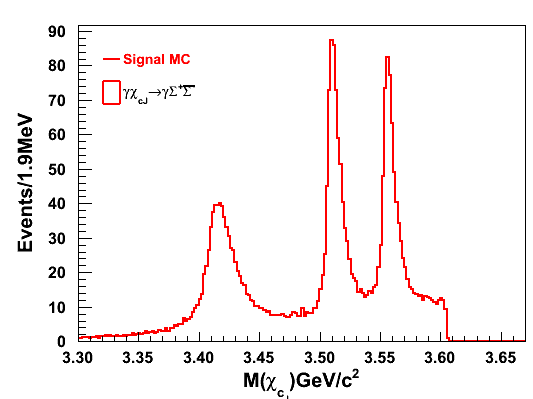 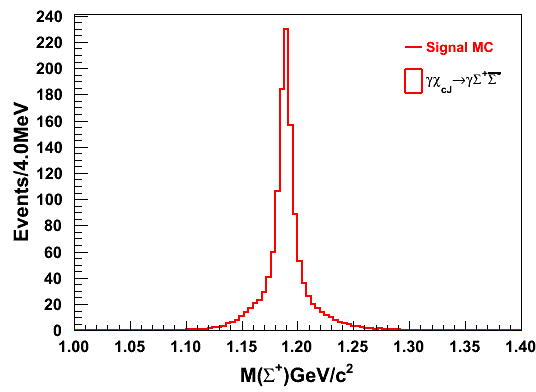 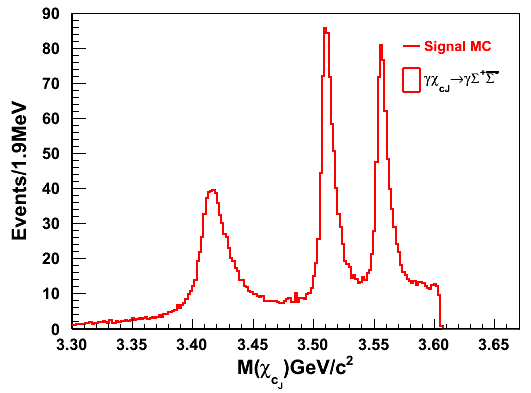 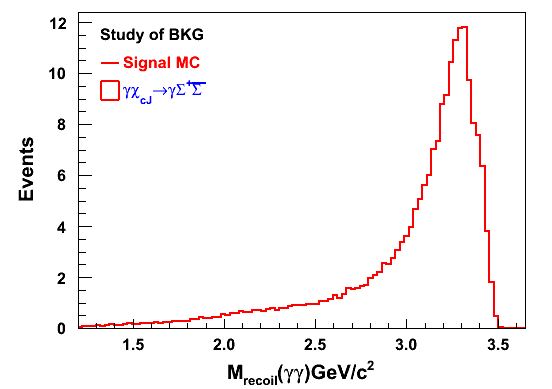 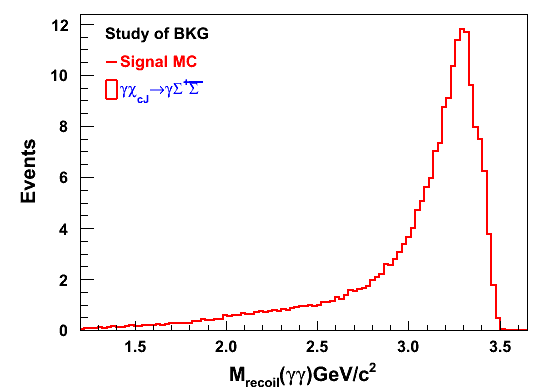 If Gam_macth<10
19%
27%
29%
Invariant Mass of Sigmap no mass cut
Sigmap mass window Cut [1.15,1.25]
Without Sigmap mass window Cut
Without Sigmap mass window Cut
Sigmap mass window Cut [1.15,1.25]
Other Non-Peaking Background in Mass of ChicJ
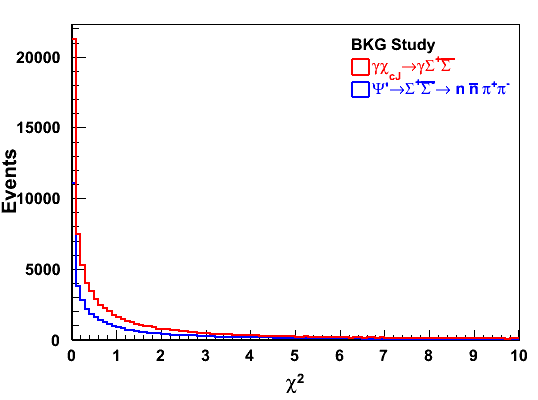 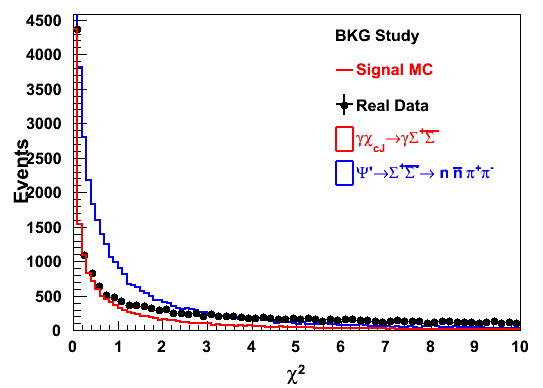 Sigmap mass window Cut [1.15,1.25]
Without Sigmap mass window Cut
Sigmap mass window Cut [1.15,1.25]
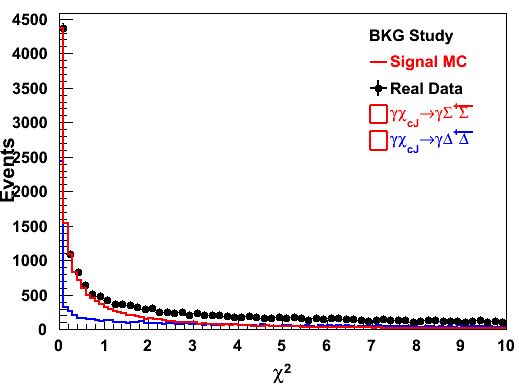 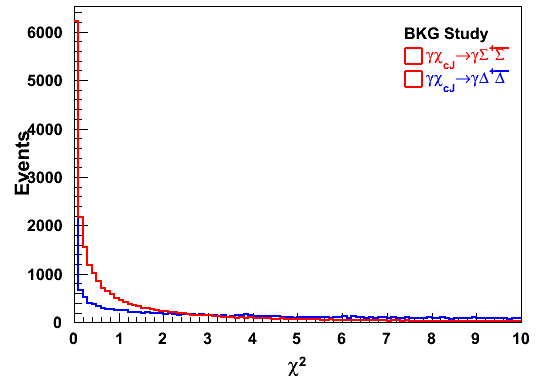 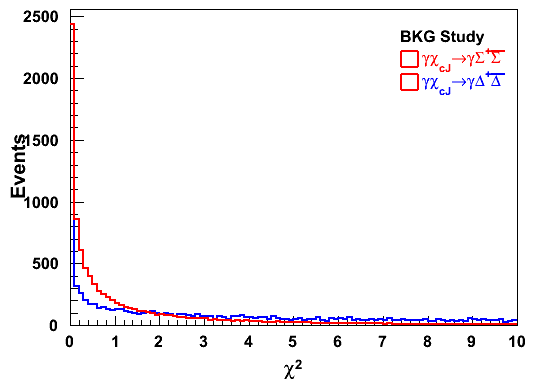 Sigmap mass window Cut [1.15,1.25]
Sigmap mass window Cut [1.15,1.25]
Without Sigmap mass window Cut
Summary
Peaking background in Mass of chicJ: where  psip->gam chicJ:
   chicj -> n nbar pi+ pi-     (flat in Sigmap, using Sigmap sideband can be remove it)  (not a problem)  (0.7%)
   chicj -> Delta Delta (baryons)  (wide peak in sigmap, ...9% ) ( Not really found) ???? How??
   chicj -> gam jpsi -> gam n nbar pi+ pi-   (no peak in sigmap) (not a problem) 1.1%
   chicj -> gam jpsi -> gam Sigma+ anti-Sigma- (peak in sigmap, 19%), good news, the branching fraction of Sigma+ anti-Sigma- is avaiable in PDG to normalization to calculate chicj events in .
   chicj -> gam jpsi -> gam Delta- Delta  (no peaking in sigma ) (not a problem, 0.6%)
   chicJ->gam jpsi -> gam Delta+ Delta- (peaking in sigma, 6%)  (below solve this problem)
Other non-peaking background in Mass of chicJ:
psip->Sigma+ anti-Sigma-   ( plot together; new KM fit to calculate without gamma loop to calculate chi2 -> Sigma+ anti-Sigma- with signal MC of chisq -> gamma Sigma+ anti-Sigma- and also data as well ) (Done)
psip->n nbar pi+ pi-psip->Delta Delta    solution: use poly to fit such a flat background (chisq2 optimization may be reduced this type of background )Tips: Efficiency of psip->Sigma+ anti-Sigma-, check Again but same result found nothing changed in it.
what's the selection efficiency of chicj->Sigma+ anti-Sigma- (don't match gamma )( 29 % without mass window cut  look graph more explantion)
How to remove gam jpsi peak in our Signal process;
1.  double loop gam, do the ecms – (p4gam + p4gam) (array) Including anti-neutron also. (recoil 2 gamm’s to construct jpsi for all bkg process )  
Prediction: For the background process with gam jpsi, should be a jpsi peak appears
2.   chicj -> Delta+ anti- Delta- (baryons)  (wide peak in sigmap, ...9%)  (show the chisq for this process)   
								(Discussion Conc: 02-01-2018)